Sistema Internacionalização
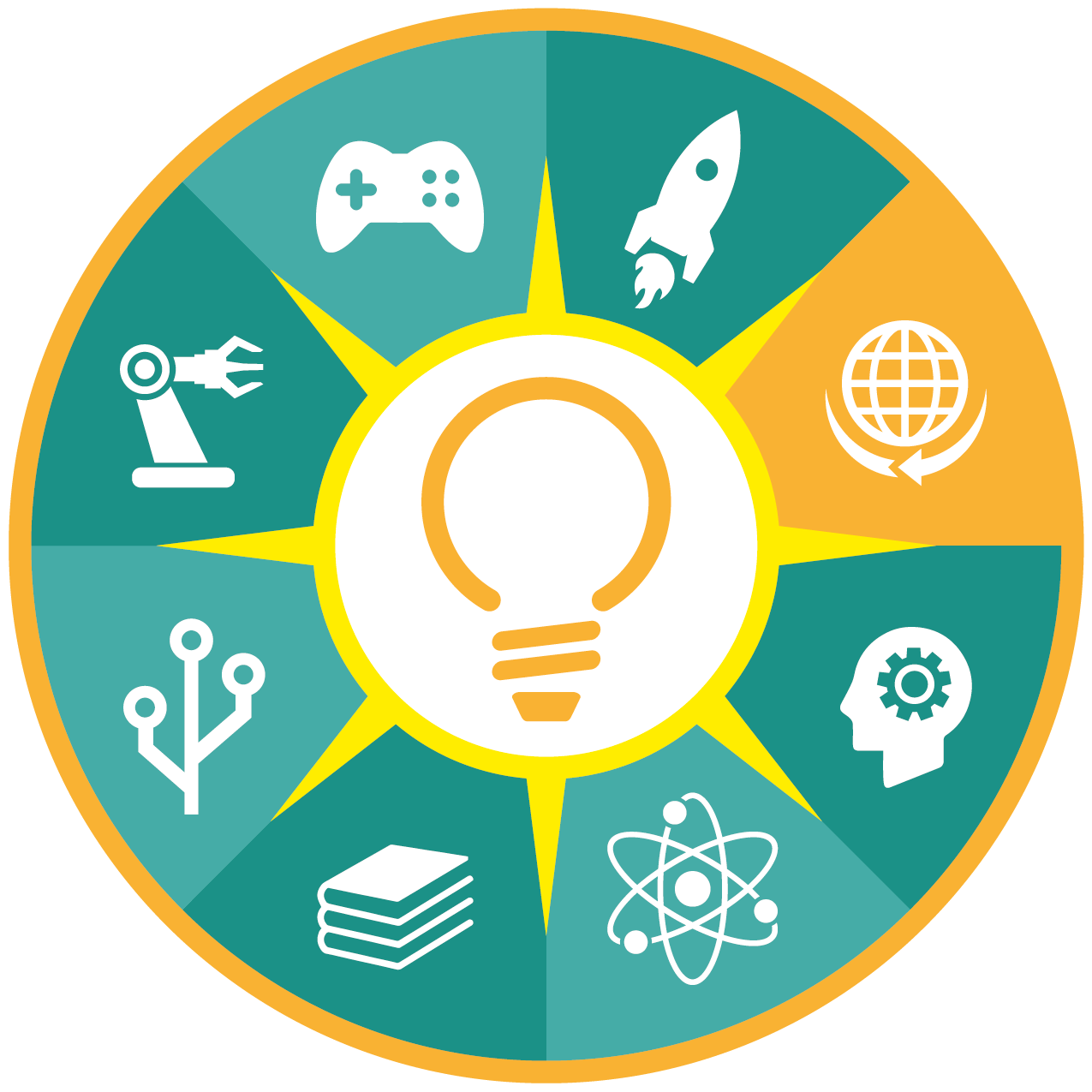 • 23/8 – 14h | Mesa-redonda Indústria 4.0
Victor Sterzik - Consul da Alemanha em Minas GeraisTatiana Delgado - Internacional Canadá SP Flávia Consoni de Mello - Unicamp                       19h | Palestra Oportunidades de Estudo na França: ensino superior francês e intercâmbio cultural na França
Renan de Oliveira -  Embaixada de França em Minas Gerais 
• 24/8 – 8h30  | Relatos de Experiência Internacionalização no IFMG
Experiências e depoimentos de alunos em mobilidade, apresentação dos resultados das pesquisa desenvolvida no exterior. Participação: Intercambistas do Programa Internacionaliza IFMG